A classroom has triangular tables.  They can be arranged like this.  How many students can sit around 1 table? 2 tables? X tables?
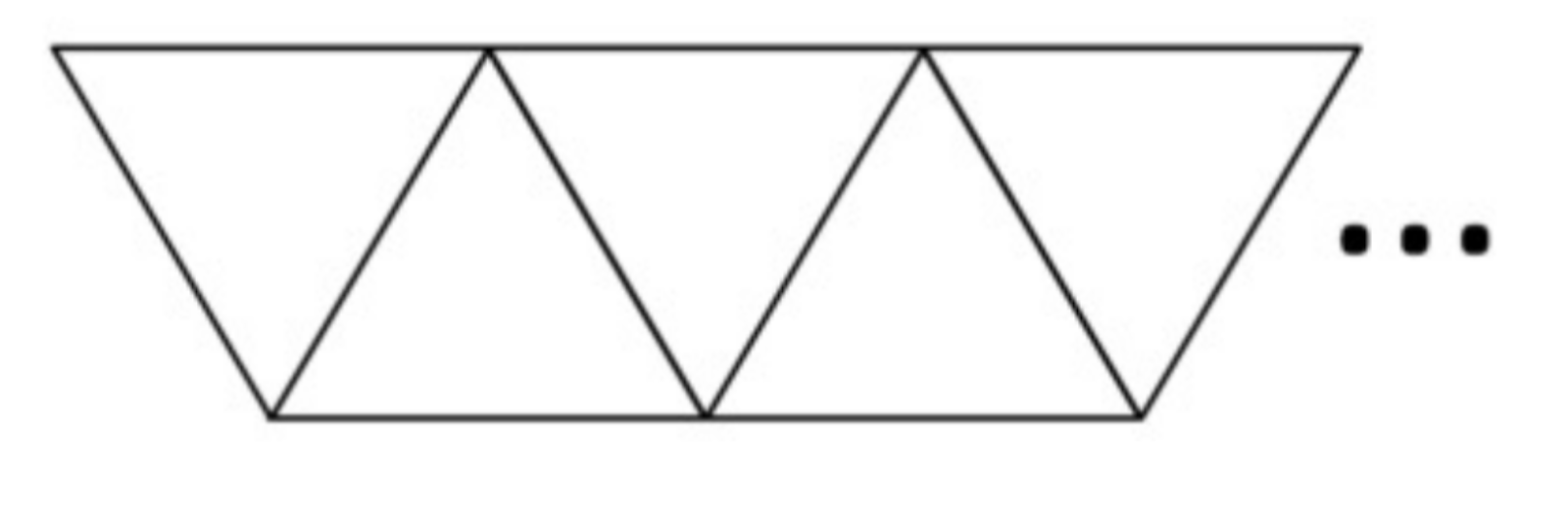 A classroom  has triangular tables.  They can be arranged like this:
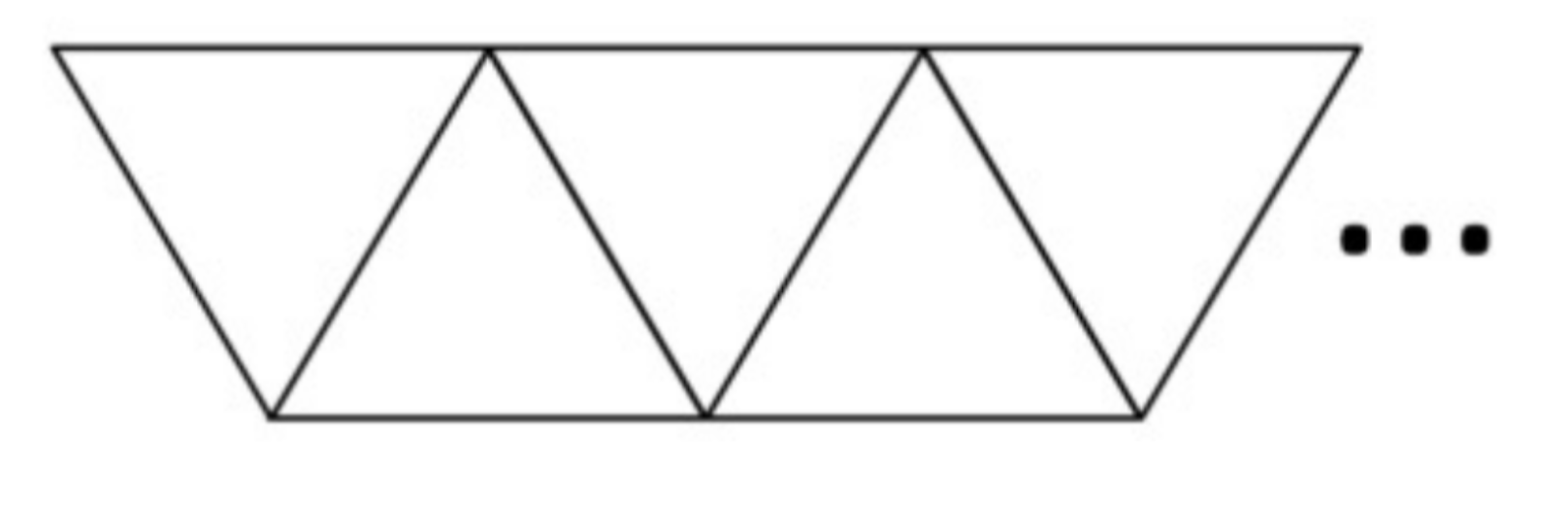 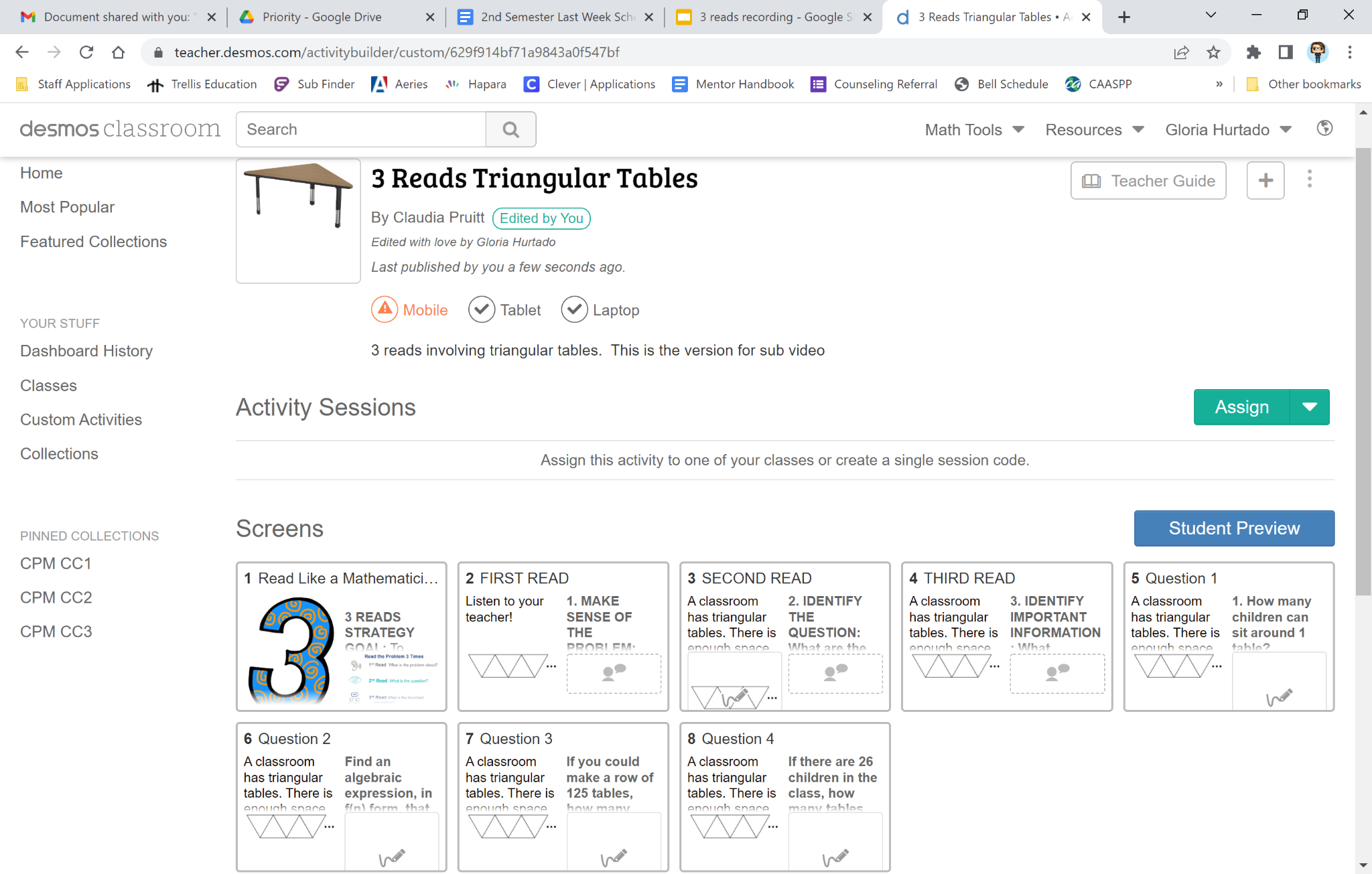 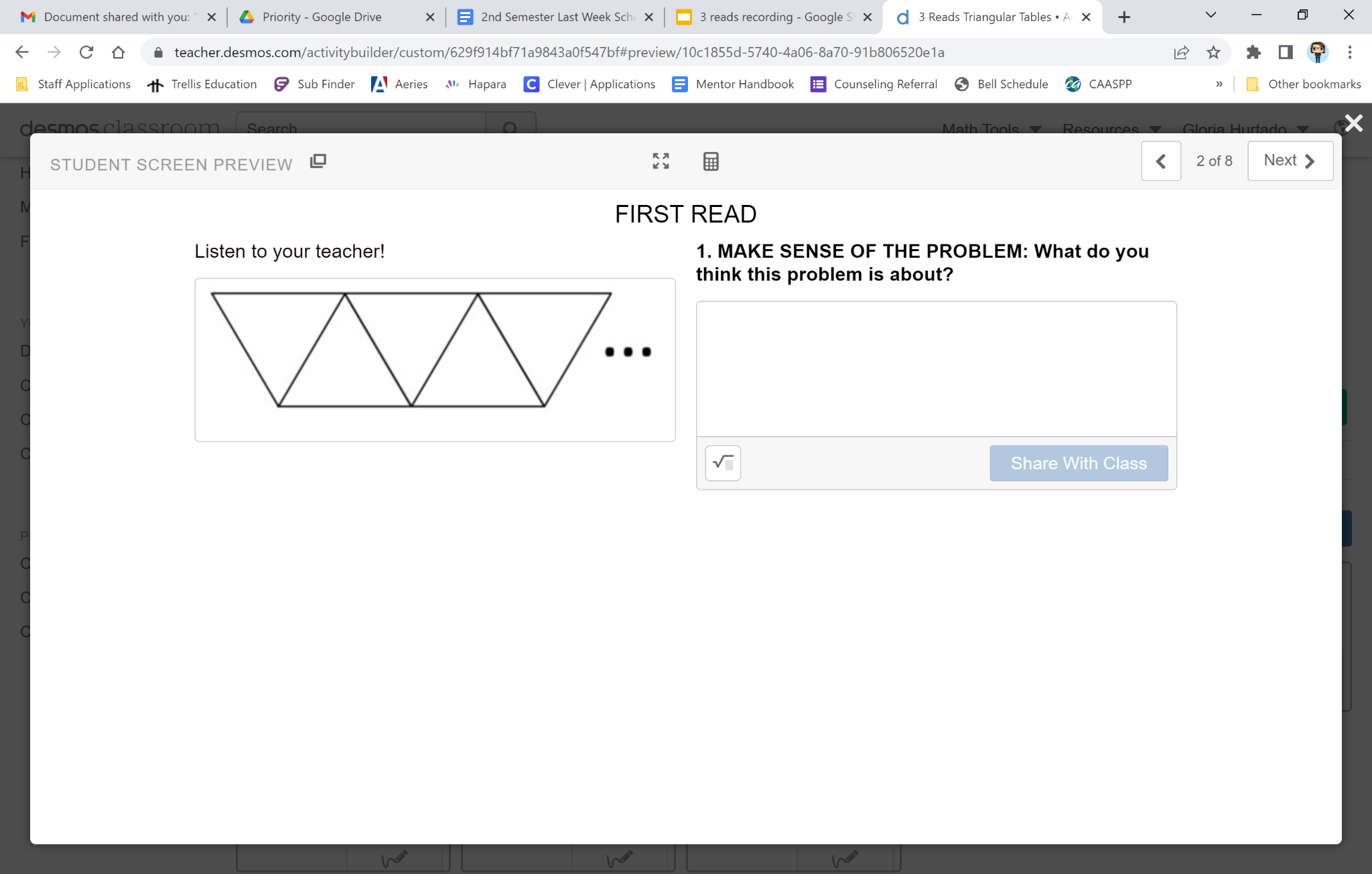 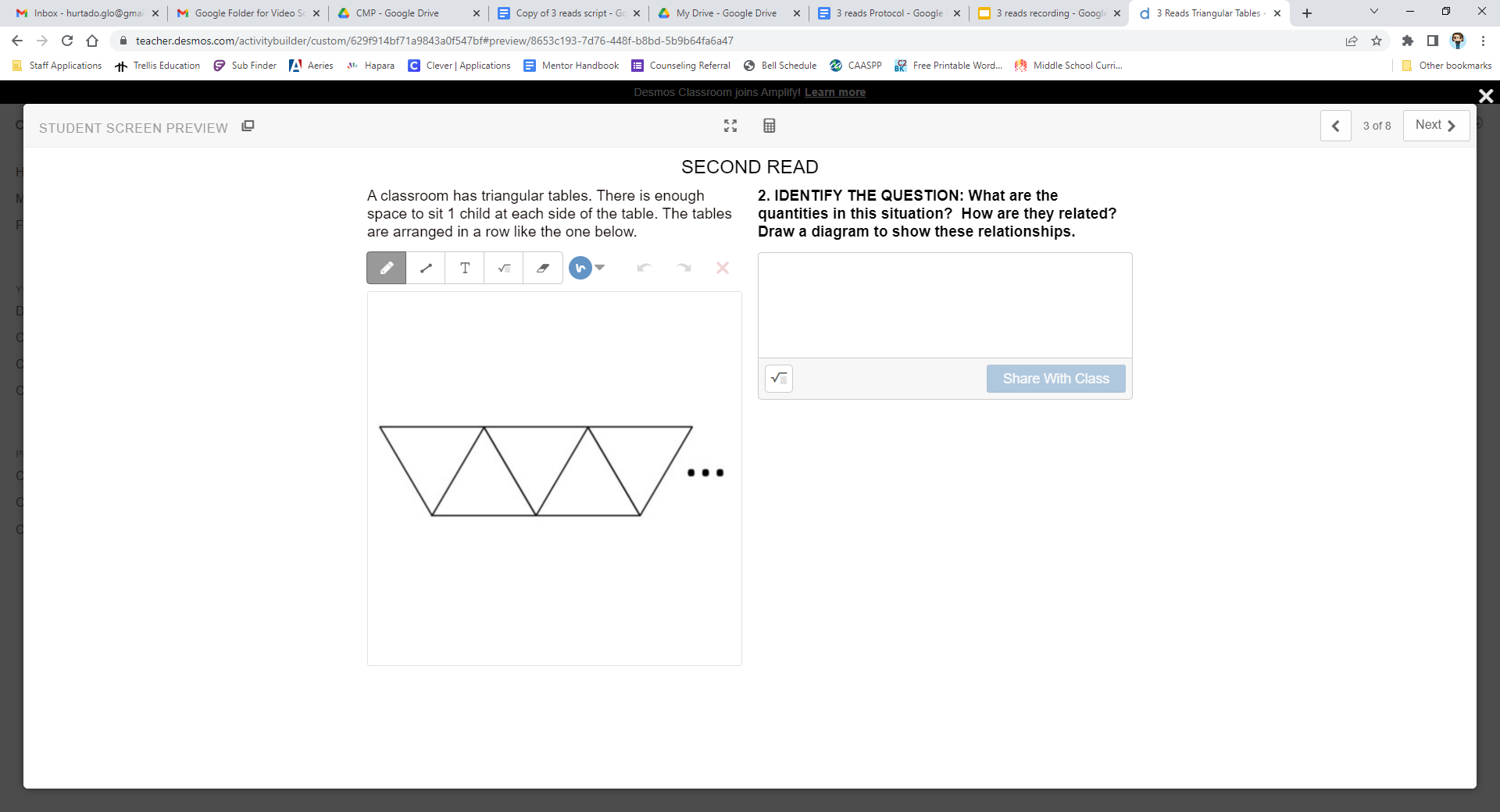 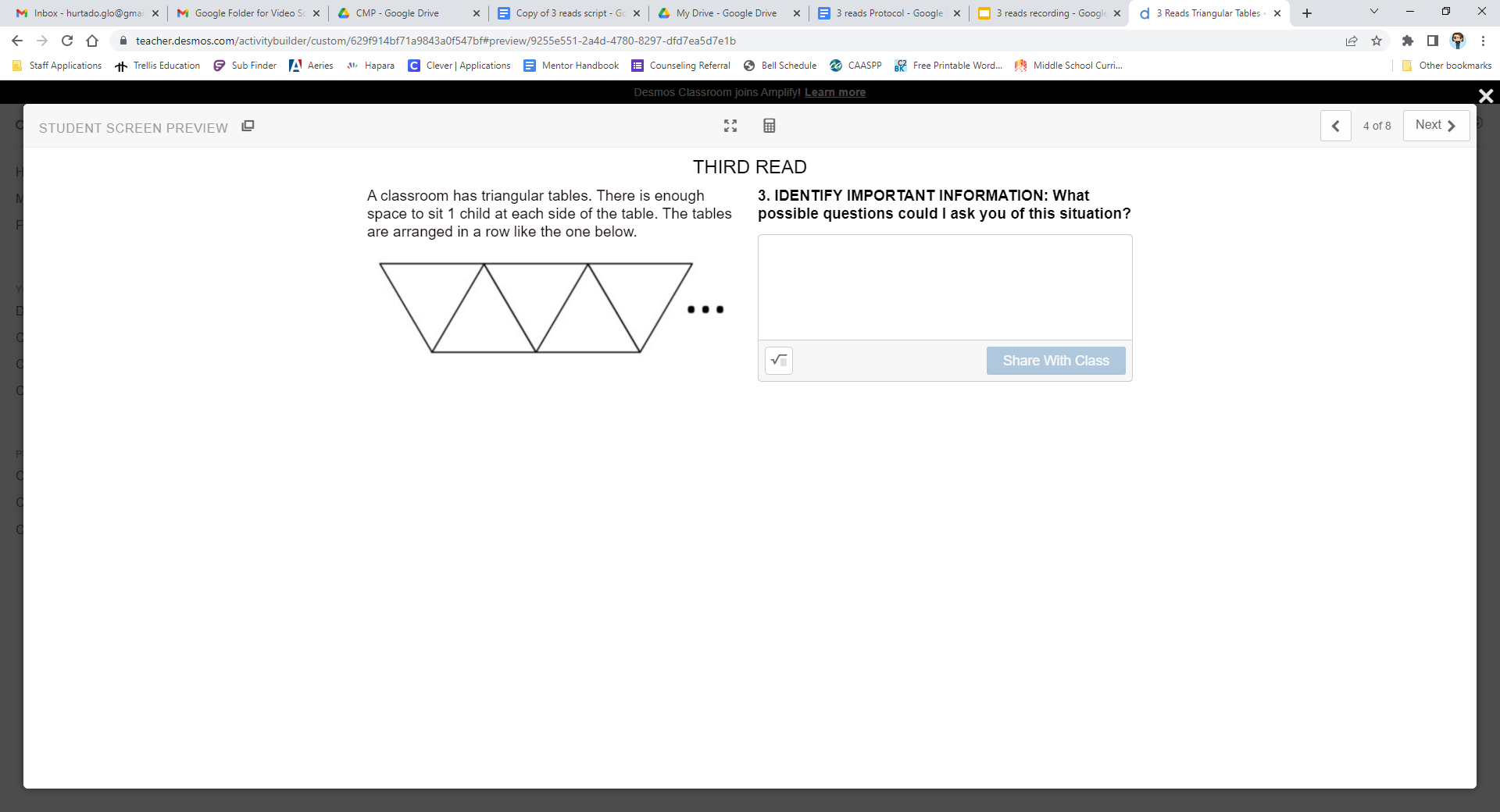 A classroom has triangular tables.  They can be arranged like this.  How many students can sit around 1 table? 2 tables? X tables?
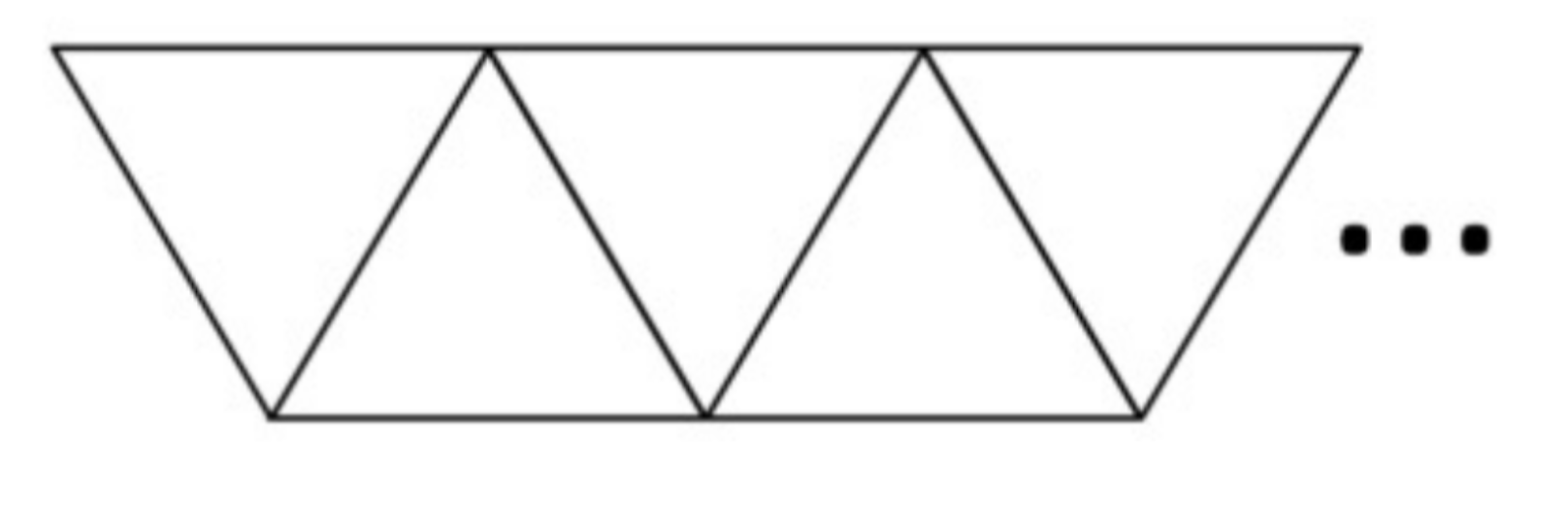